Instructions - Delete this page

Update the title page of this presentation with project or program name, location, owner/designer or creator/implementer names, and submission number. 
Fill out the Summary page accordingly.
Once you have started your application, you will find the submission number in the submission platform under My Applications > In Progress. In the # column, your submission number is in the format 2024-###.
Add to the presentation all images (including locator map, site plan, aerial image, and other images) that you upload to the submission form. Please do not add anything to the presentation other than the images you upload to the submission form. You can add more pages to this presentation to include all the images you uploaded.
Instructions - Delete this page

Save the presentation using the following naming convention: AAE_ProjectName_Submission Number.pptx.

Upload the presentation in PowerPoint or PDF format. If you have any problem uploading the presentation, you can upload a placeholder document to the submission form and then email awards@uli.org with a link to download this presentation.

Collages are OK but not preferred.

Minimal text is OK but not preferred. You will be sharing captions and credits in the submission form.
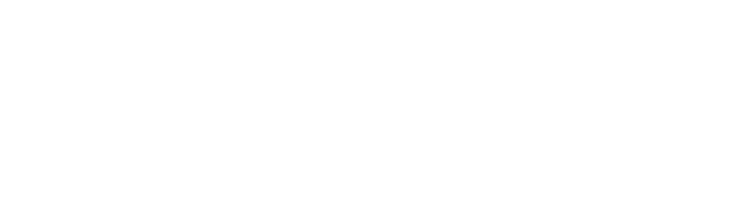 [Project Name]
Location: [City], [State/Province], [Country]
Owner(s): [Name]; [Name]
Designer(s): [Name]; [Name]
Submission  2024-###
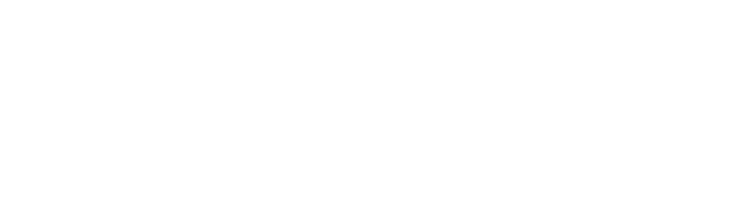 [Program Name]
Location: [City], [State/Province], [Country]
Creator(s): [Name]; [Name]
Implementor(s): [Name]; [Name]
Submission  2024-###
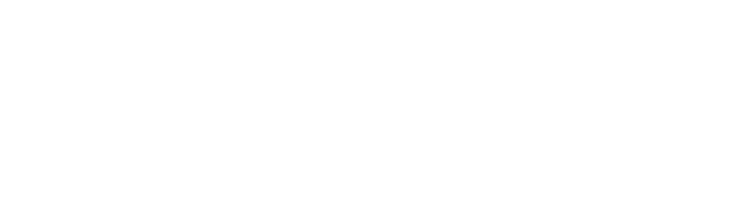 Summary
If Project, Category: 
Date Completed: [Month/Day/Year]
Total Site Area: [# acres]
Total Gross Floor Area of buildings: [# square feet]
Total Cost: [$]
Submission  2024-###
Insert locator map
[Only required for projects]
Insert aerial view
[Only required for projects]
Insert site plan
[Only required for projects]
Insert Team Photo [optional – delete this page if you don't use it ]
Insert image one
Insert image two
Insert image three
Insert image four
Insert image five
Instructions - Delete this page

You may add extra pages to include all the images you uploaded into the submission form, up to twenty images.

You may add extra pages to include screenshots of any additional attachments you uploaded to the submission form, up to five screenshots.